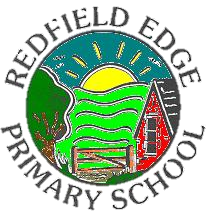 Helping my Child at Home with Maths
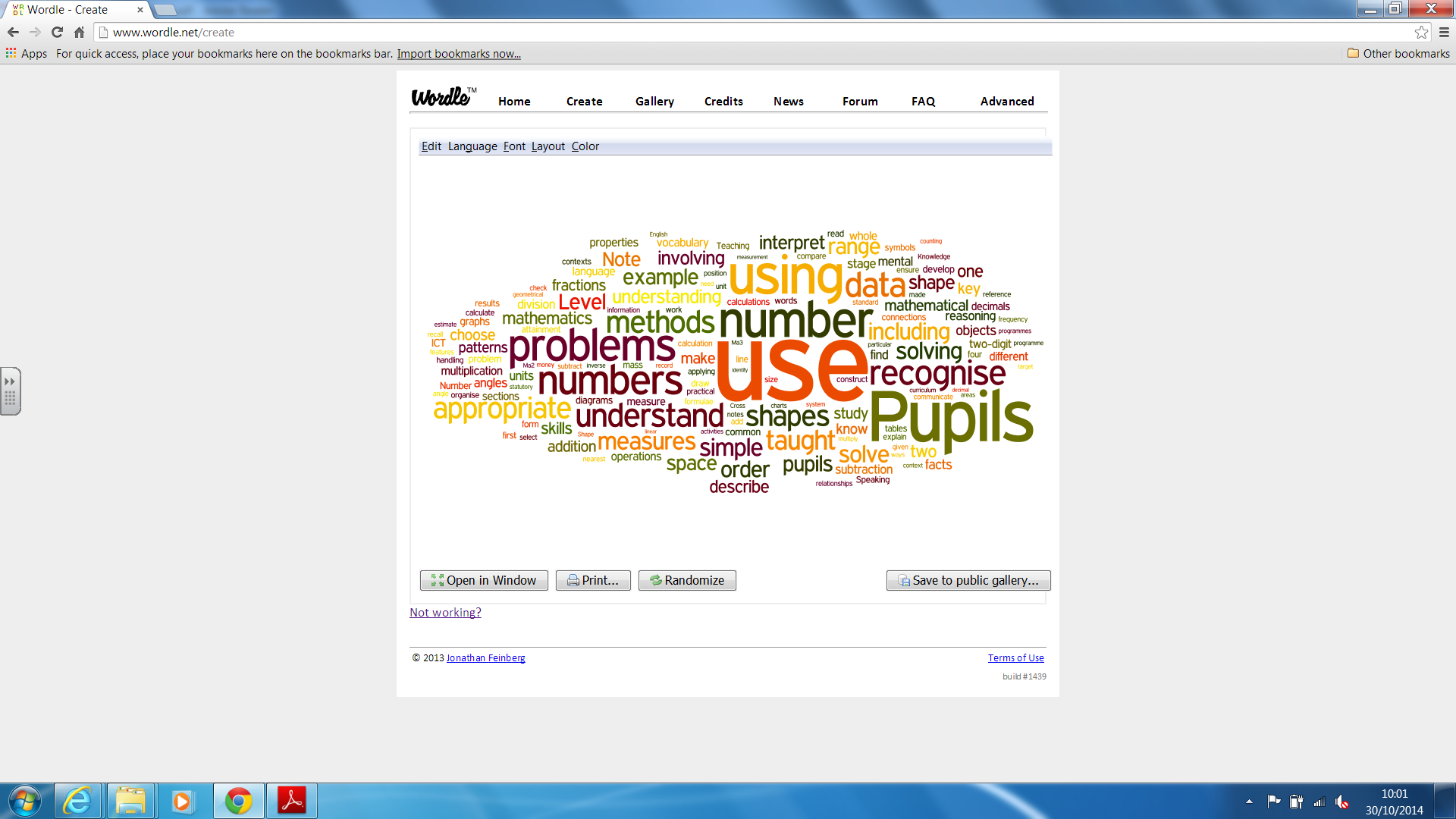 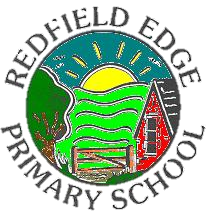 Why?
Develop core skills

Use and apply them in EVERY maths lesson

Foundations which are built on in class

May find maths challenging as they can’t draw on these core skills.
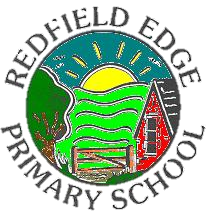 Record Book
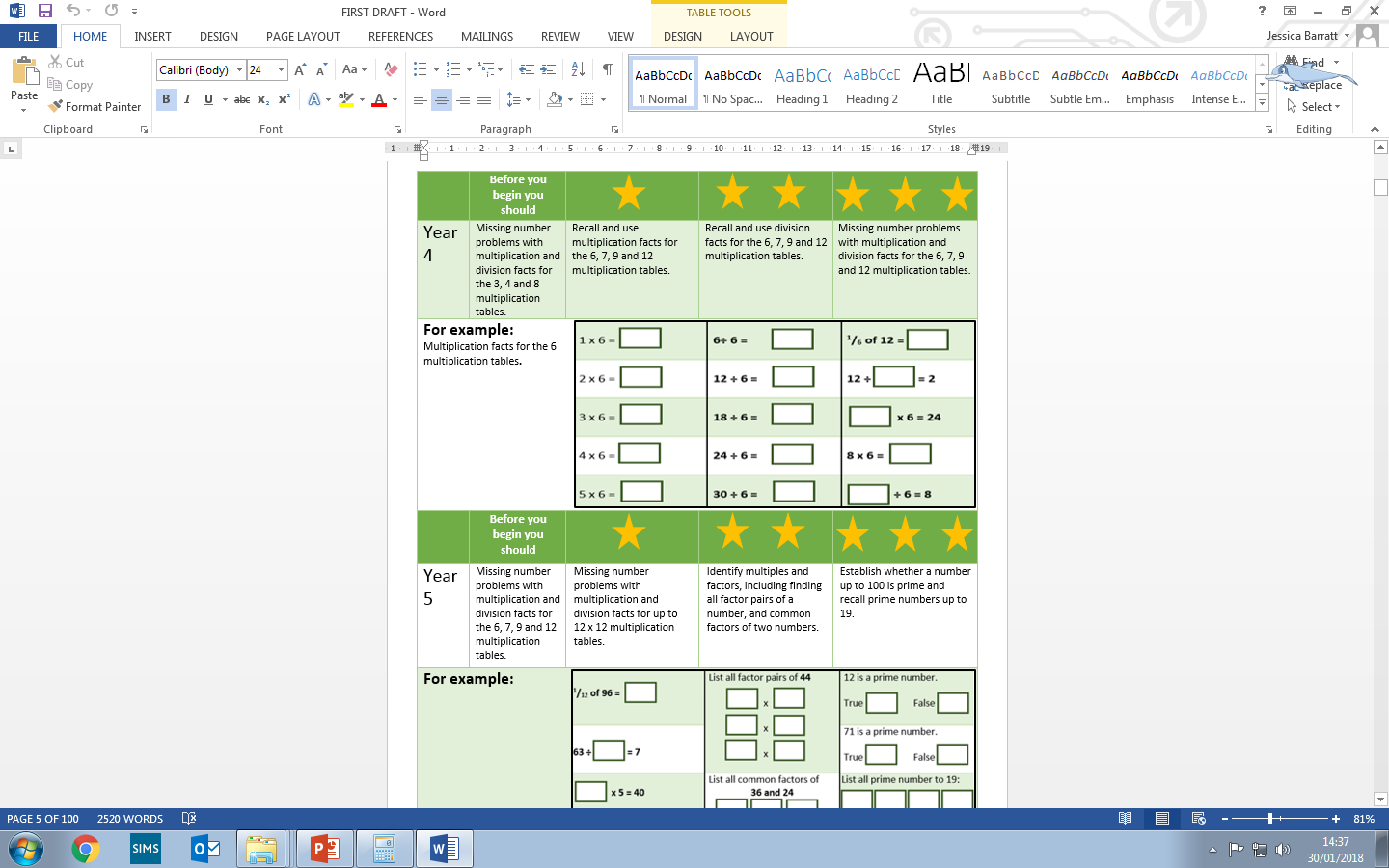 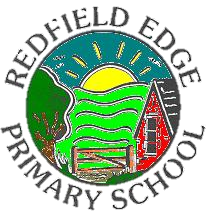 Tracking
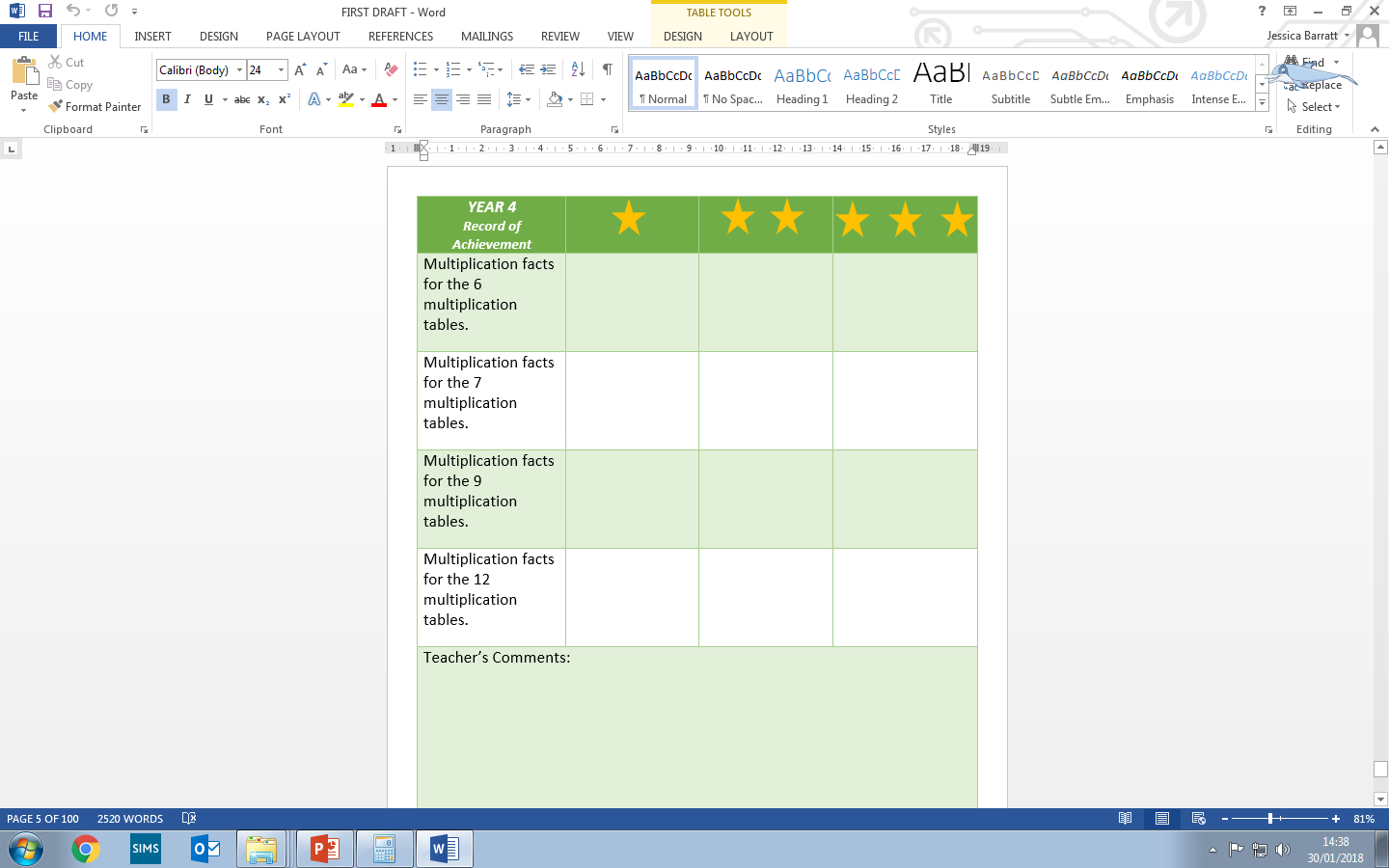 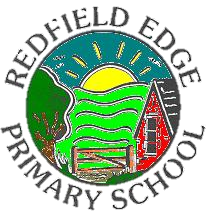 How to Teach Times Tables
May not be the same as you learnt them

 You may have struggled as you were only taught one way

 Need to find out which way helps/works for your child
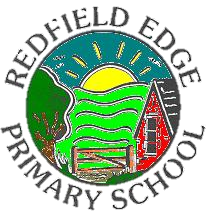 How to Teach Times TablesPatterns
Commutative Law
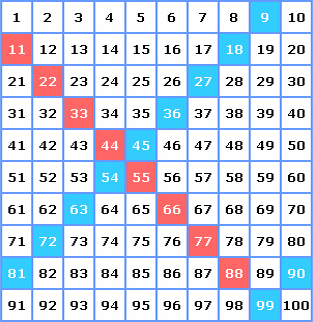 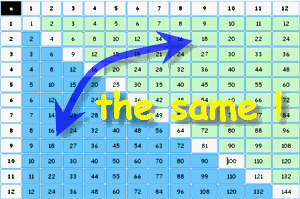 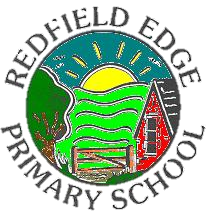 How to Teach Times TablesPatterns
6 lots of 5               5 lots of 6
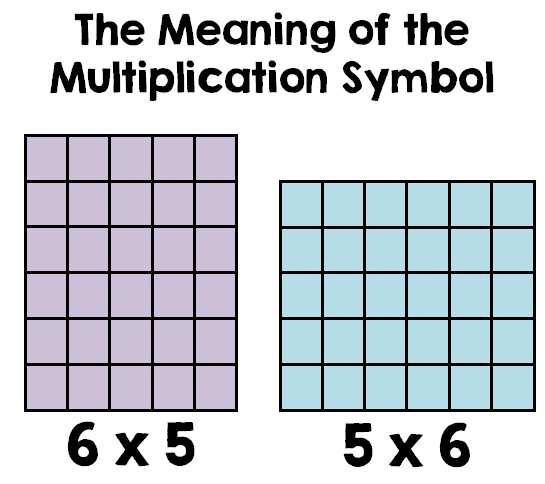 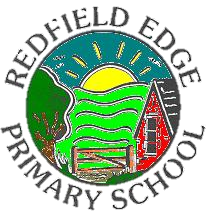 How to Teach Times TablesPatterns/tricks
x 9
Hands
Add tens - subtract ones
x 2
Always even
Doubling
x 5
  5  
10  
15  
20  
25  
30  
35
x 11
11
22
33
44
55
66
77
x 6
Double 3s
x 12
x10    x2     add together
e.g. 12 x 7 = 84
10 x 7 = 70
2 x 7 = 14
70 + 14 = 84
x 8
Double 4s
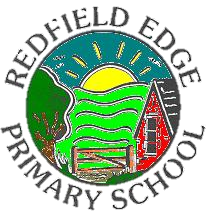 How to Teach Times TablesMovement
Marching

 Actions (punching / karate / YMCA)

 Blue tack/ Post it notes on stairs to march up and down to
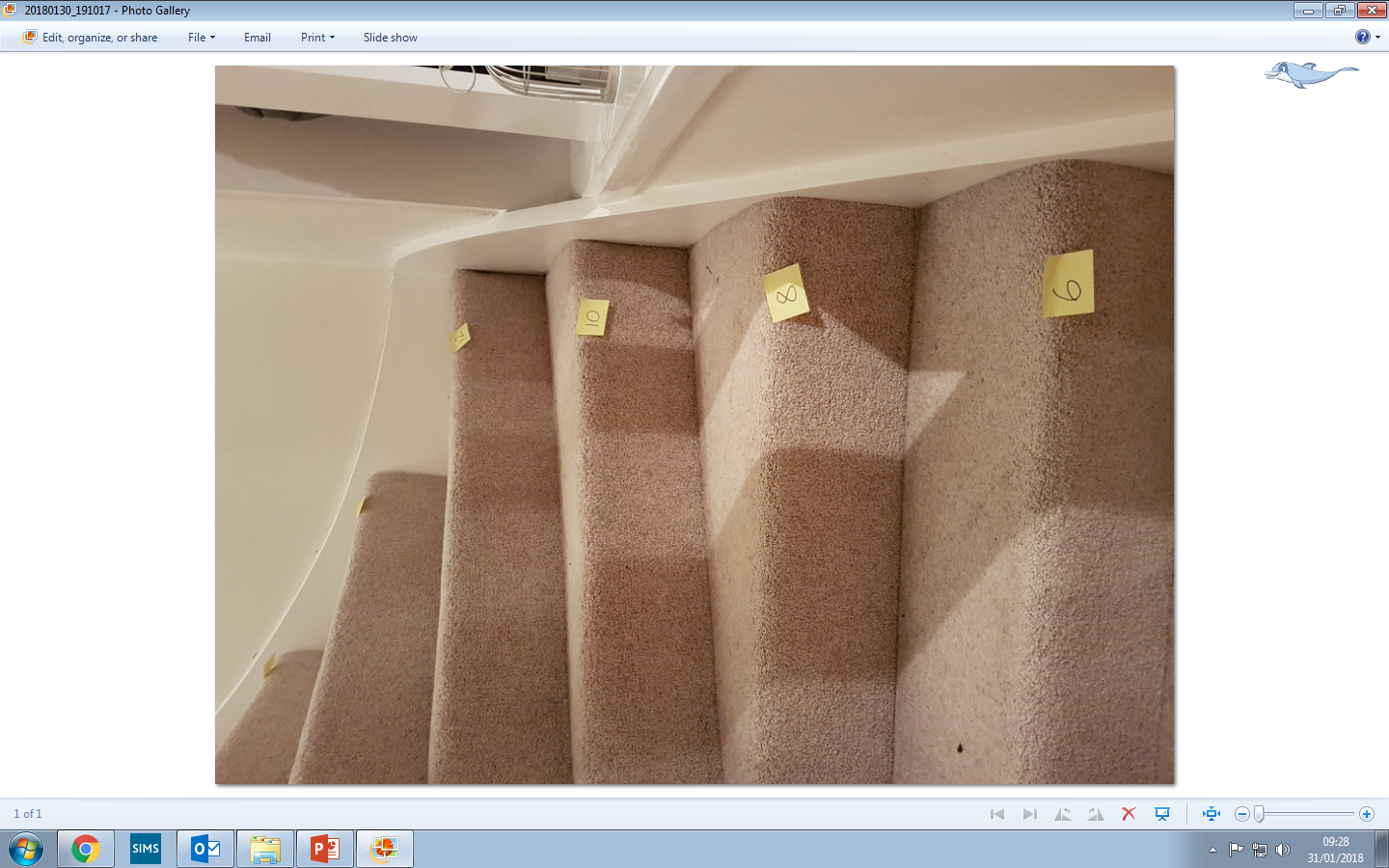 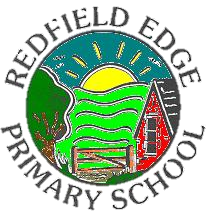 How to Teach Times TablesSongs – Musical Maths
www.musicalmaths.com
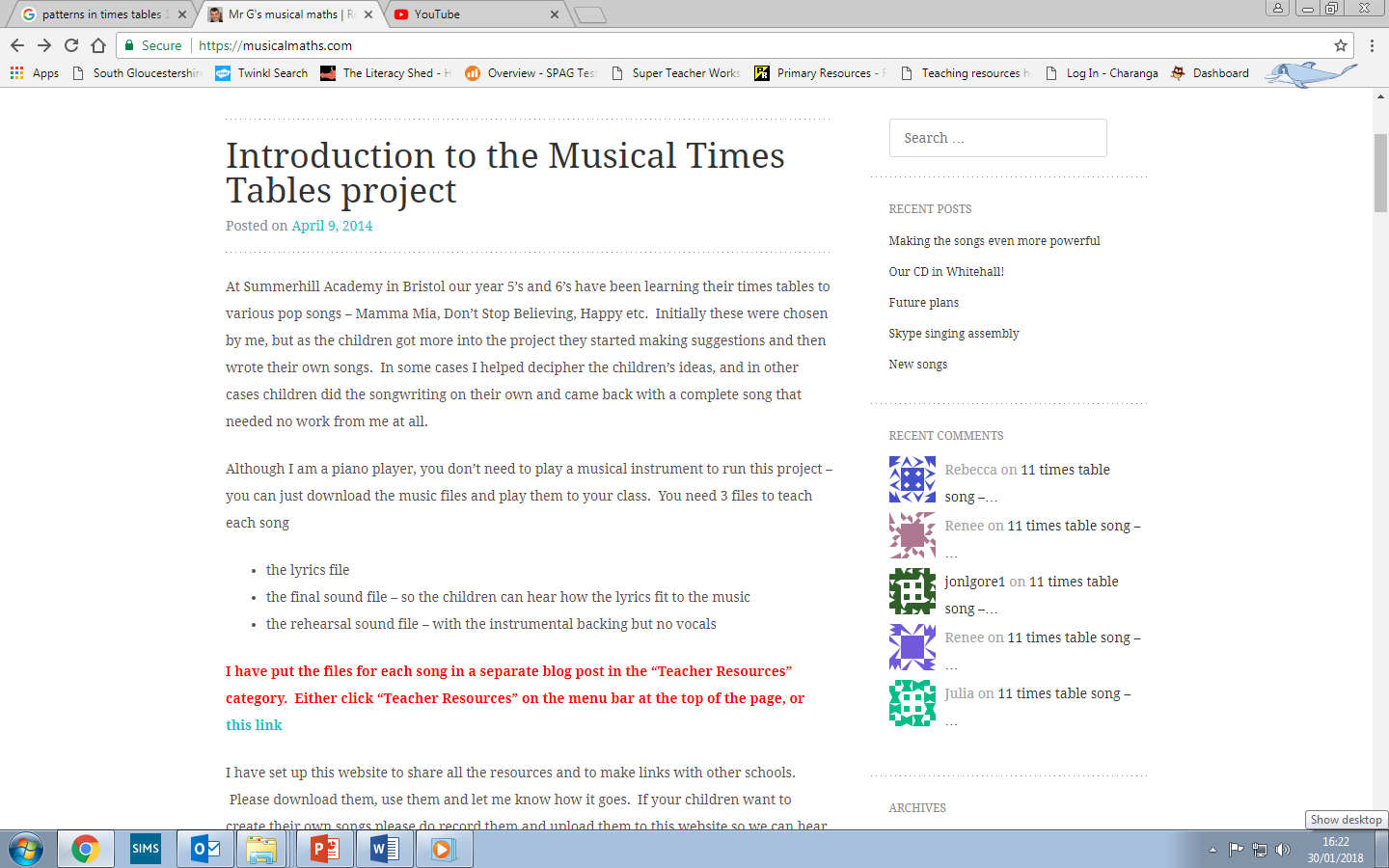 _ _ _ 1 times 8 is 8
_ _ 2 times 8 is 16
_ _ _ And 3 times 8 is
24
_ _ 4 times 8 is 32
_ _ 5 times 8 is 40
_ _ _ And 6 times 8 is
48

7 eights are 56
_ _ 8 times 8 is 64
9 times 8 is 72

10 eights are 80
_ _ 11 eights are 88
12 times eight is 96

INTRO  REPEAT THE SONG
GUITAR SOLO

Don’t stop singing
Use your 8 times ta---bles
Now that you know it
Come and si------ng
	(Sing this bit x2)
Don’t stop
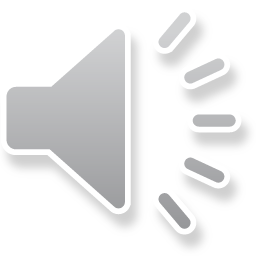 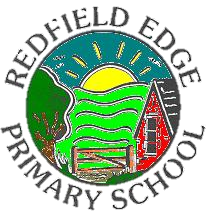 How to Teach Times TablesSongs – You Tube
Searching any times table on You Tube

www.youtube.com/watch?v=uvqTizEfrhU
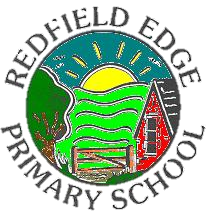 How to Teach Times TablesOnline Games
Just by searching “times table games” you will find hundreds of sites 
www.topmarks.co.uk/maths-games/hit-the-button 
www.bbc.co.uk/skillswise/game/ma13tabl-game-tables-grid-find 
www.topmarks.co.uk/maths-games/7-11-years/times-tables 
www.crickweb.co.uk/ks2numeracy-multiplication.html
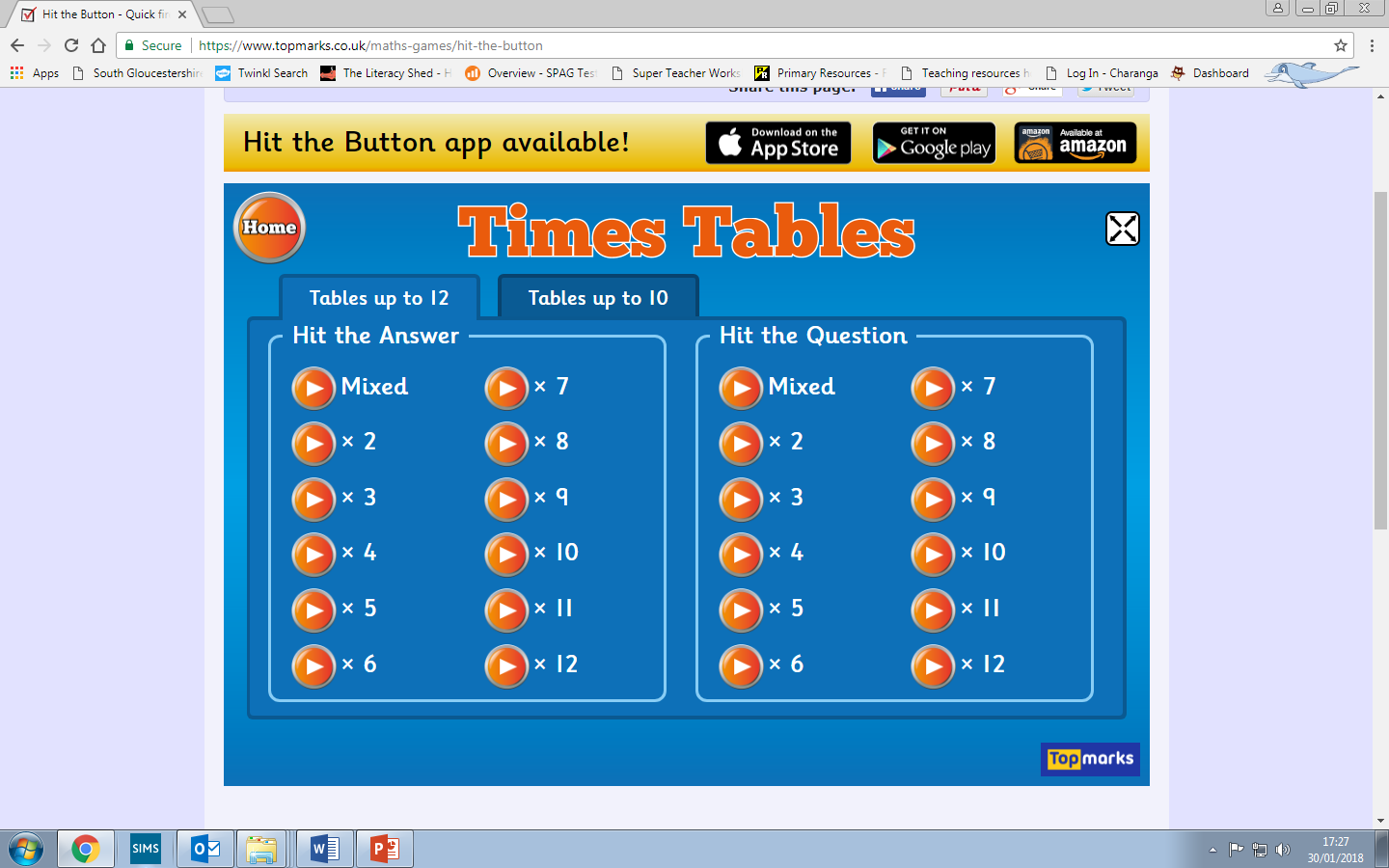 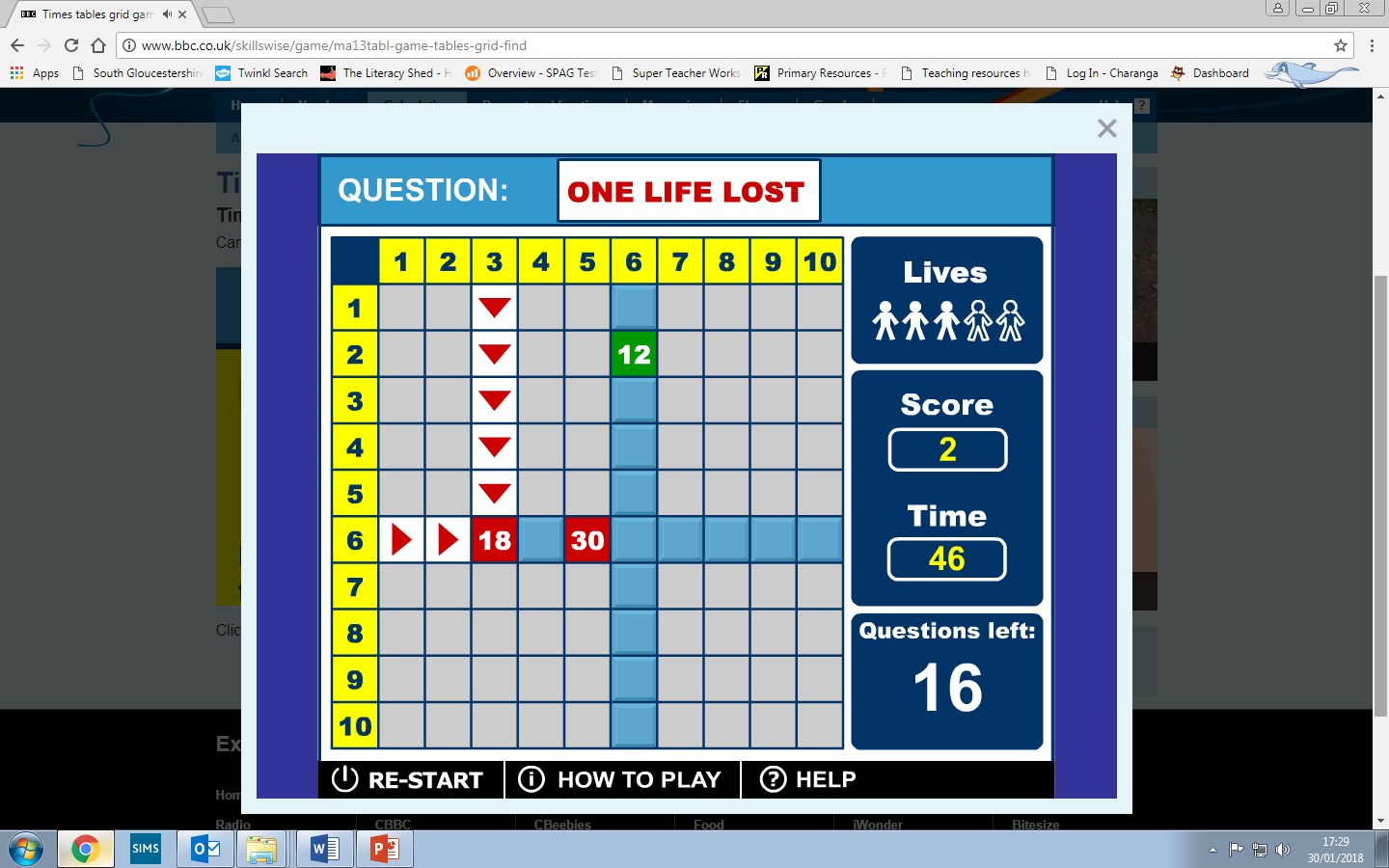 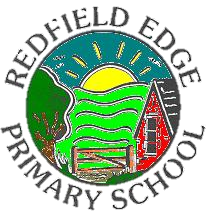 How to Teach Times TablesProdigy Maths
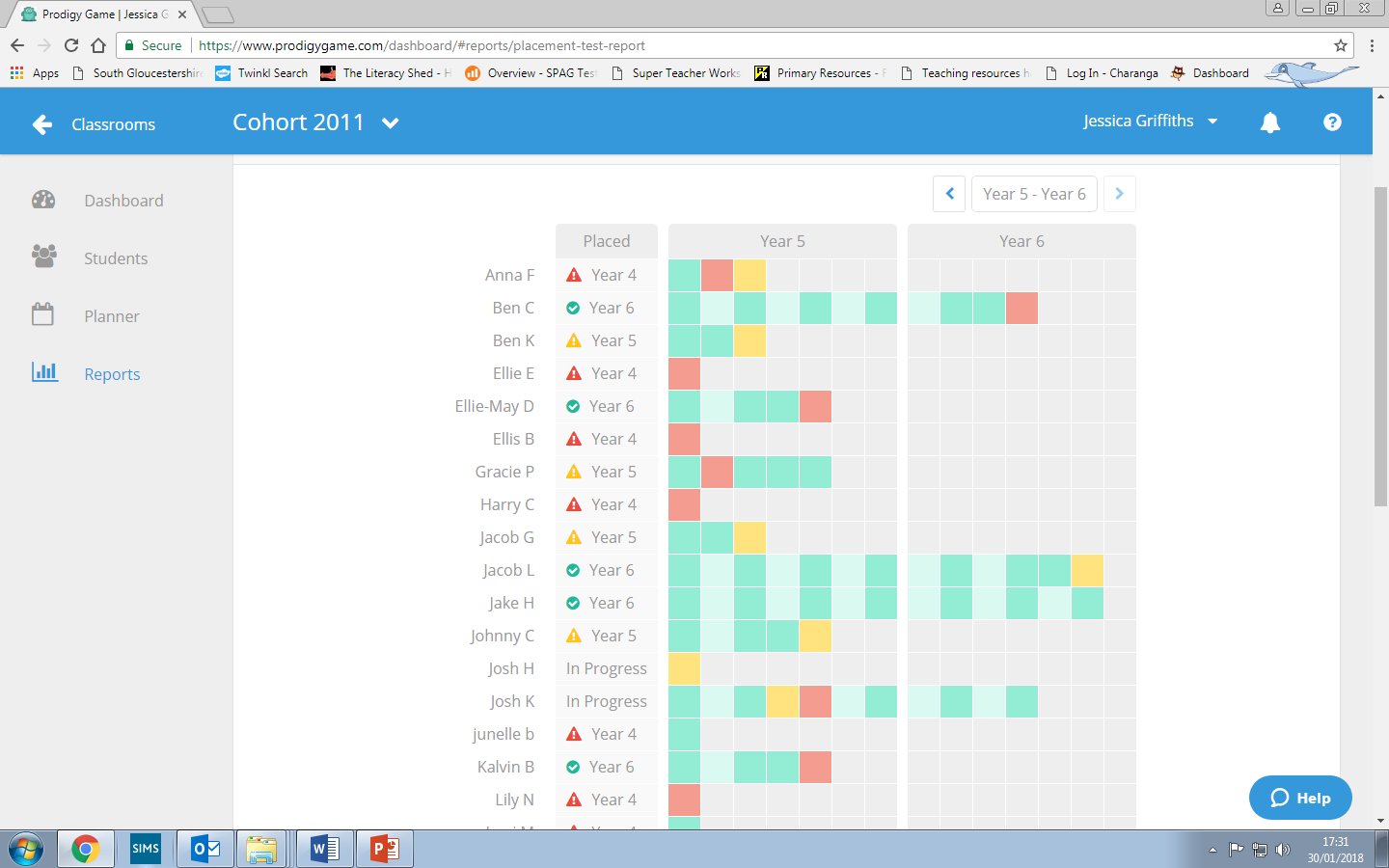 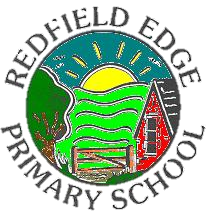 How to Teach Times TablesProdigy Maths
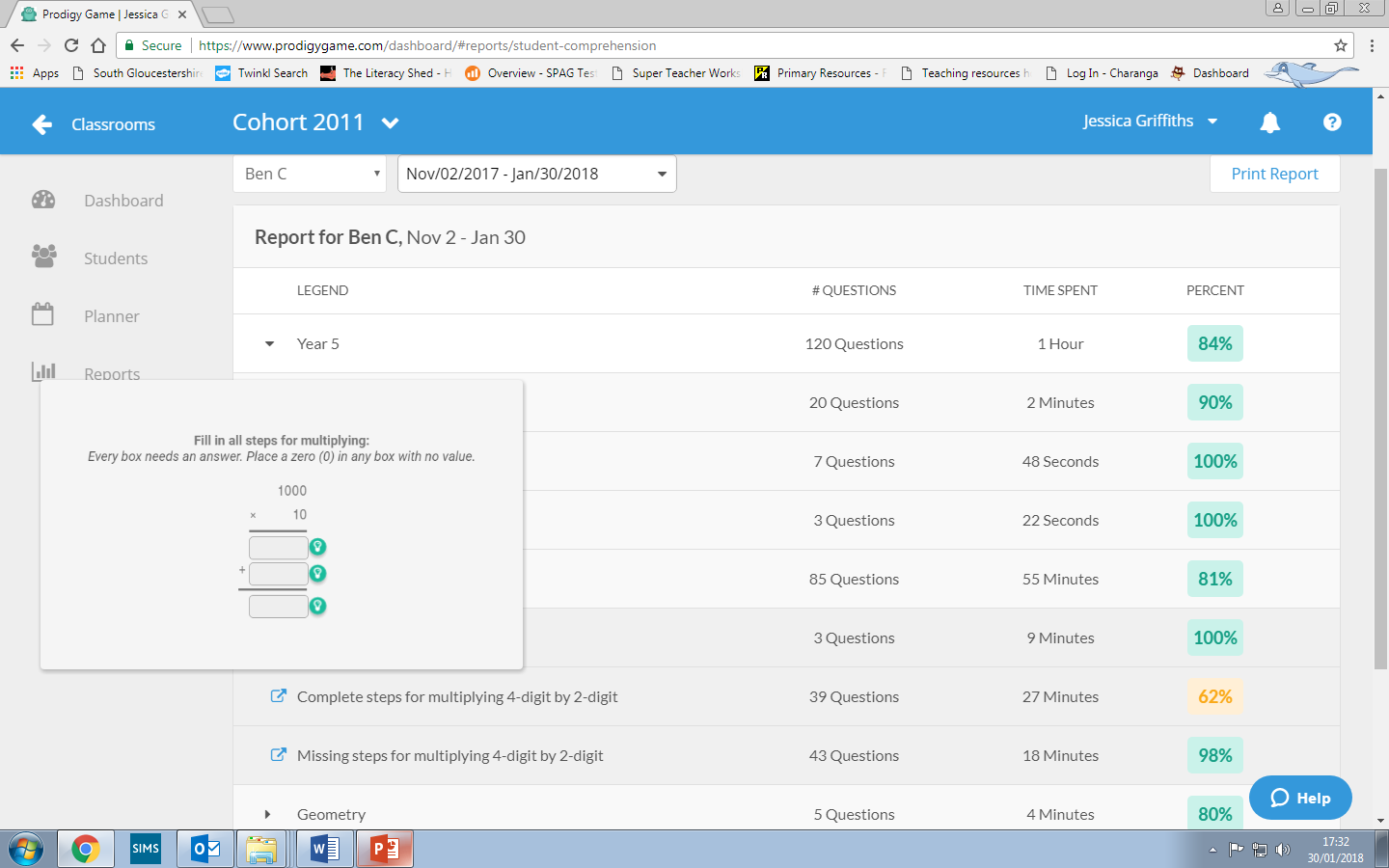 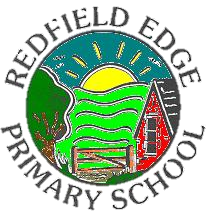 How to Teach Times TablesProdigy Maths
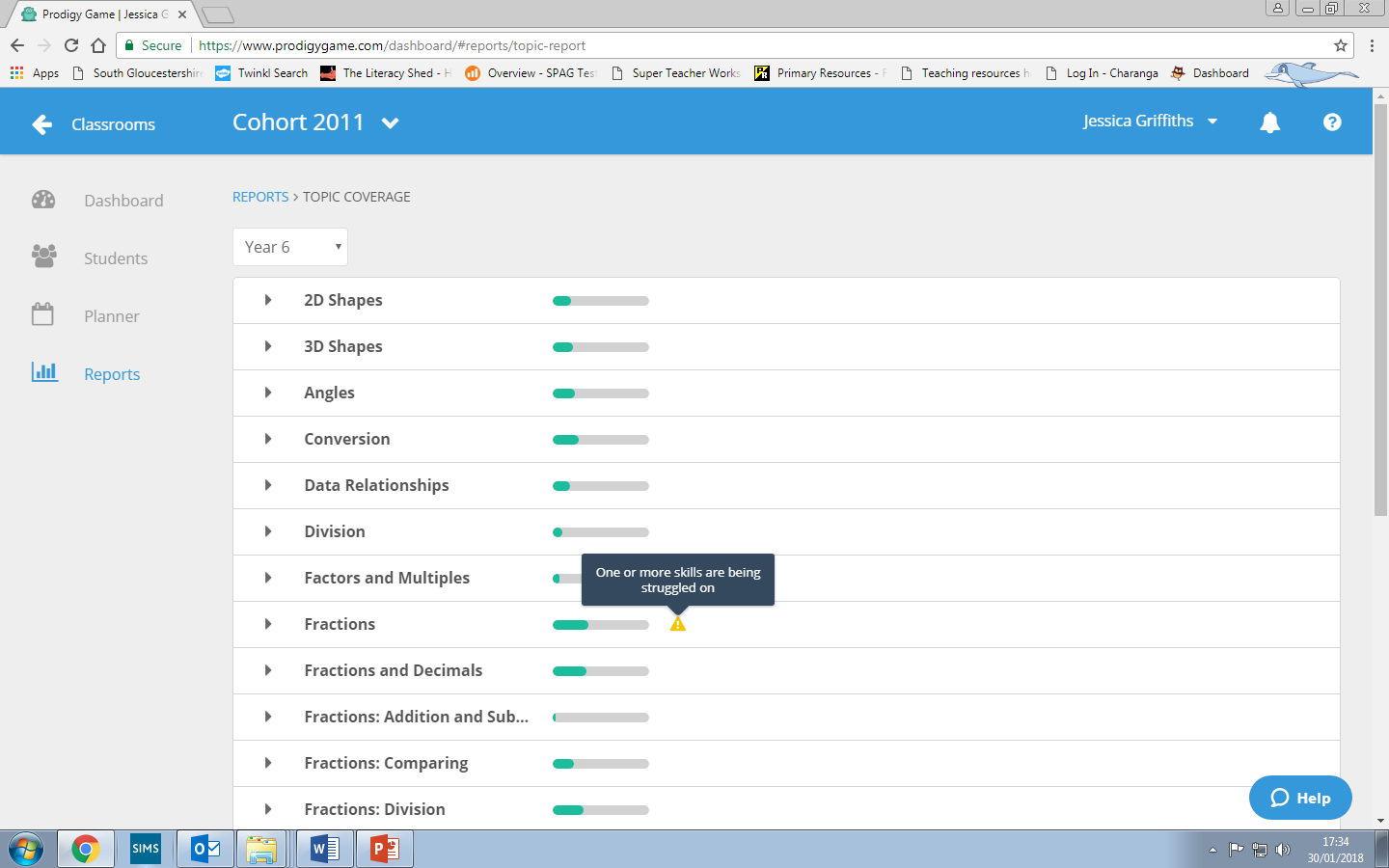 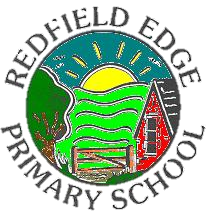 How to Teach Times TablesProdigy Maths
Pros
Self evaluates
Pitches at your child’s level
No input needed
Whole curriculum
Fun interactive game
Feedback to teacher
Feedback to connected parents
Cons
If children get something right, it will move on to more complex skills
Inputting answers
Not specific to times tables
American
Overcoming the Cons
Support but don’t do
Jotter / scrap piece of paper
Use it as well as other activities
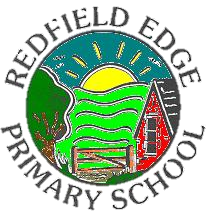 How to Teach Times TablesGames
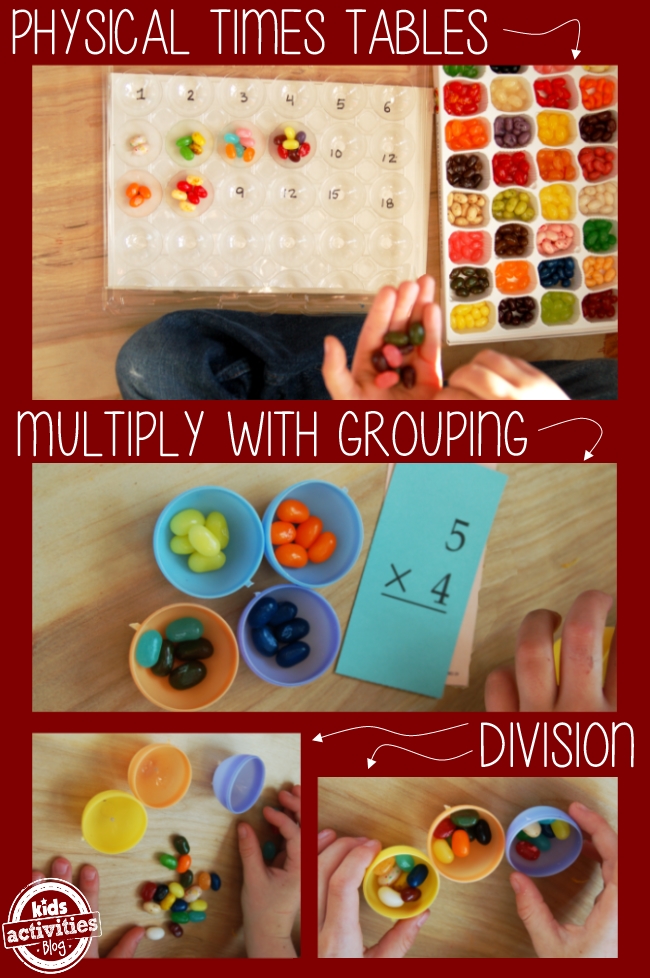 Snap

 Bang

 Flash Cards
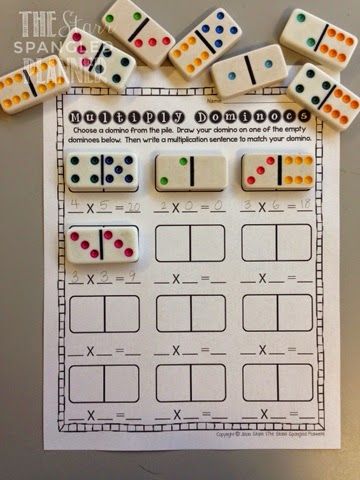 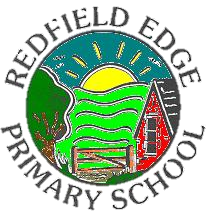 How to Teach Times TablesActivity Booklets
Lidl

 Asda

 Marks and Spencer's

 WH Smith
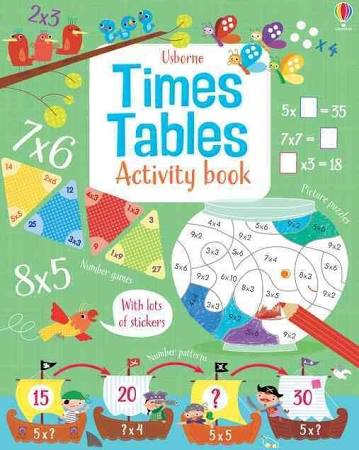 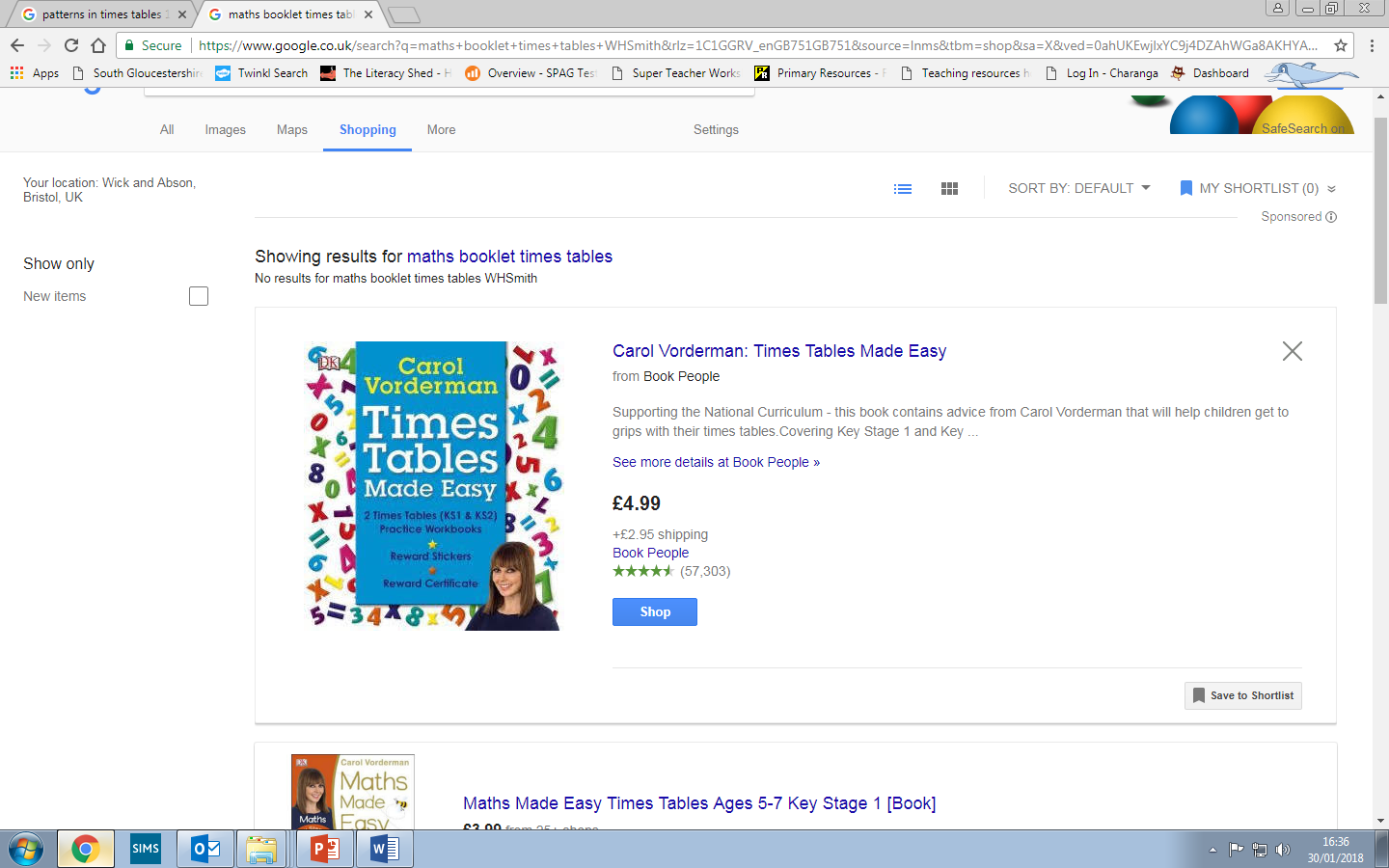 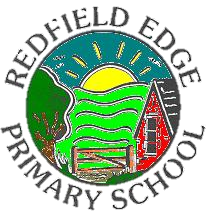 How to Teach Times TablesPurpose
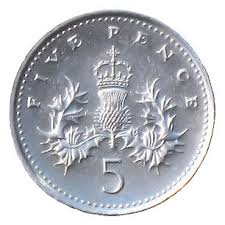 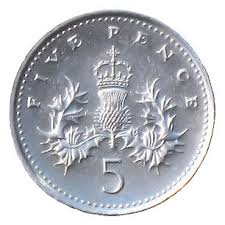 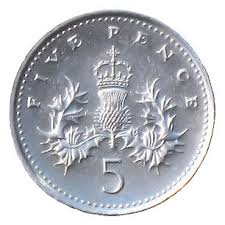 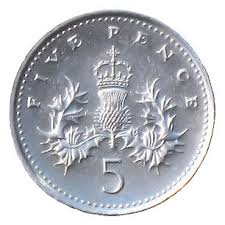 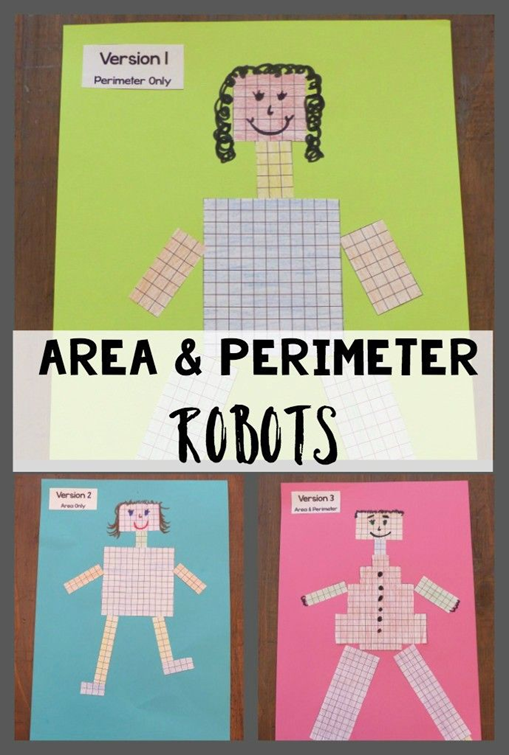 Can you afford this? etc
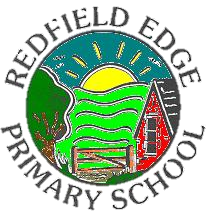 How to Teach Times TablesLinks
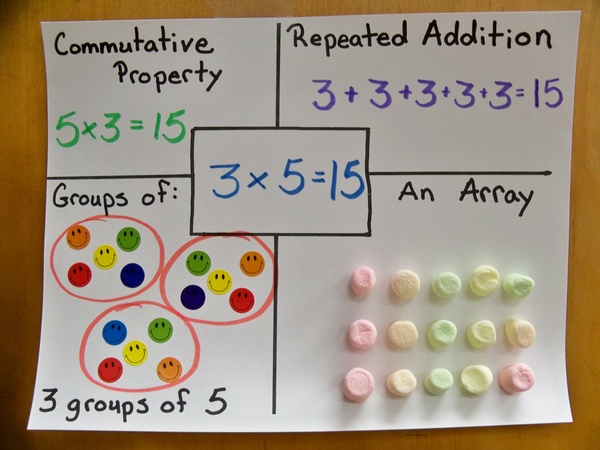 Repetition 1 to 12 12 to 1

Starting from x5





www.youtube.com/watch?v=yXdHGBfoqfw
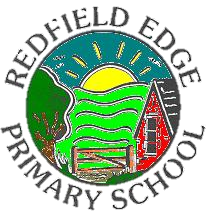 How to Teach Times TablesPosters
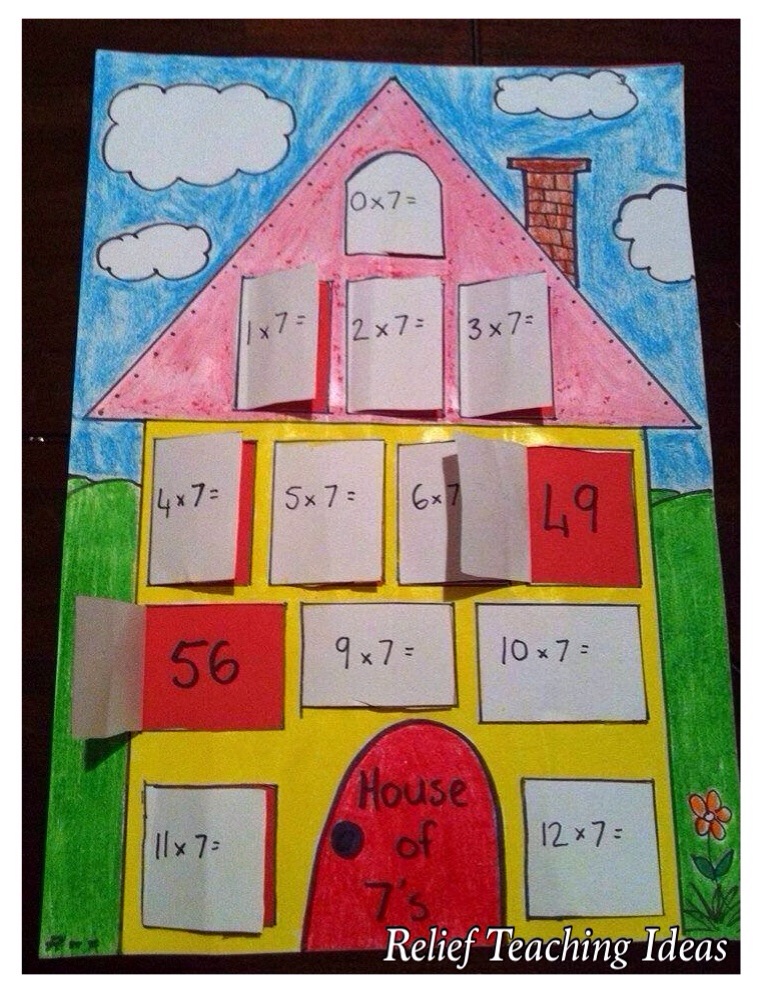 Making their own posters
 Put them up in a prominent place
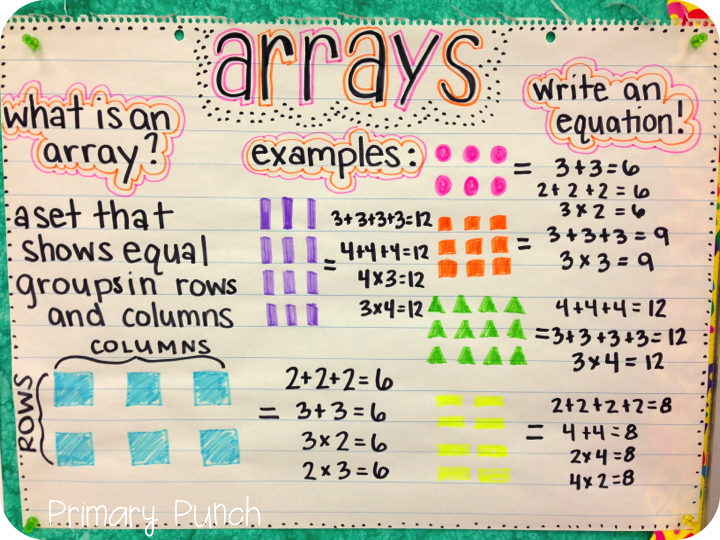 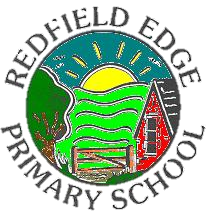 How to Teach Times TablesRhymes
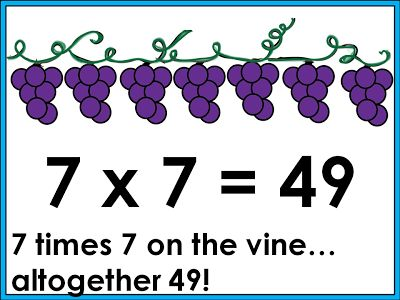 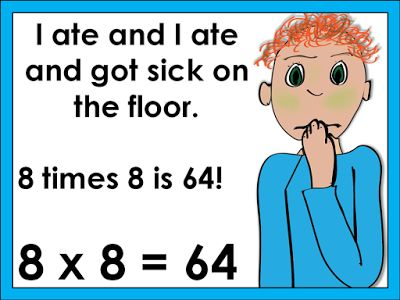 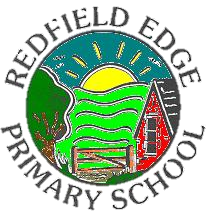 Starting to develop the skills early on
[Speaker Notes: 2nd one as this enables the children to apply to different calculations without calculating by relying on their understanding.]
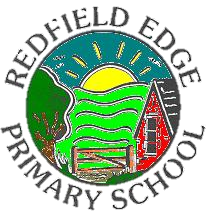 How to Teach Times TablesActivities – google!
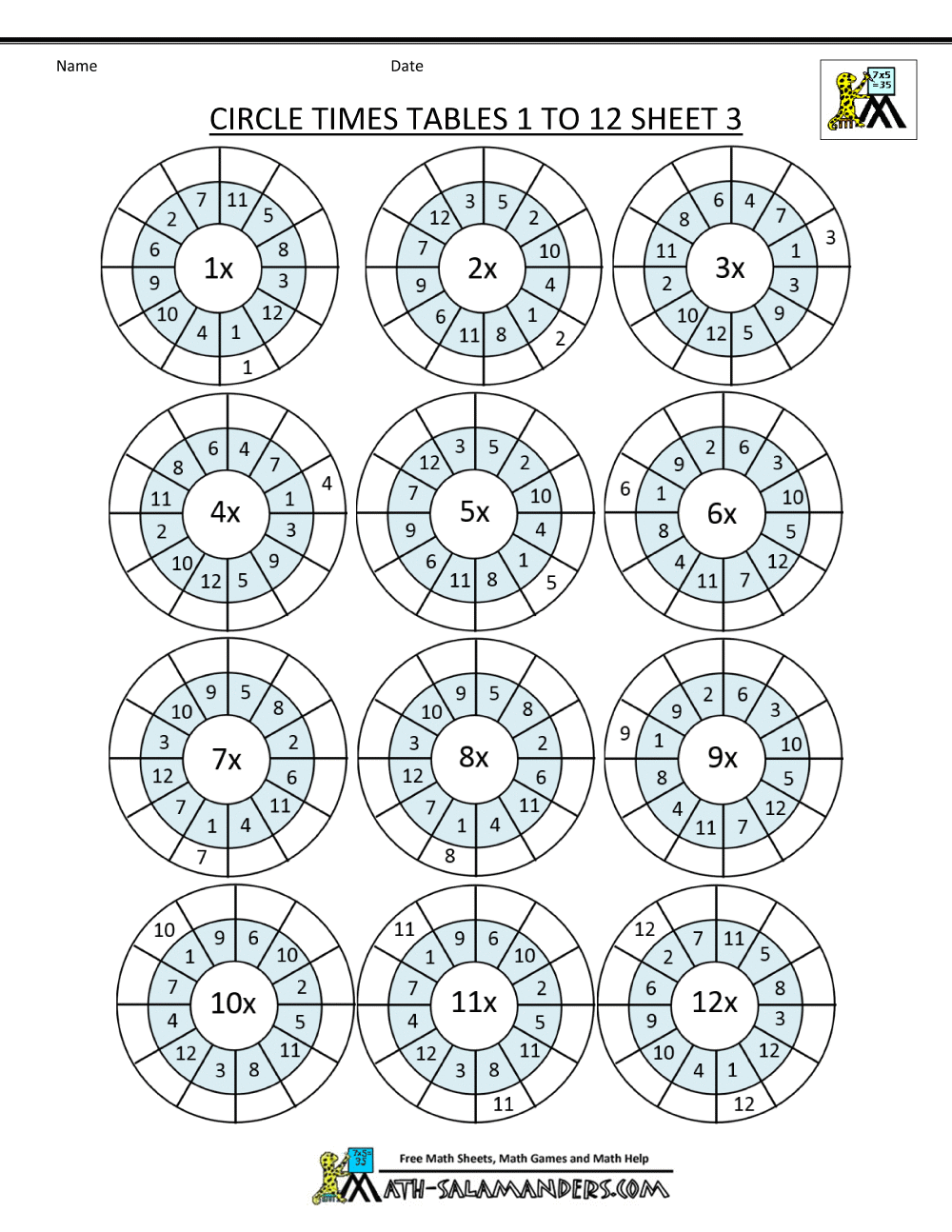 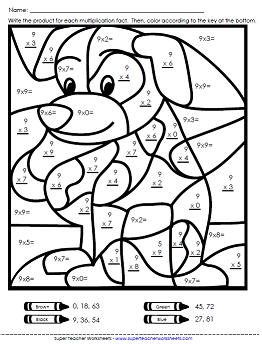 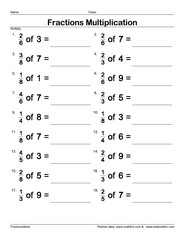 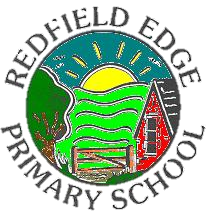 Multiplication Triangles
108
12
÷
÷
÷
÷
÷
÷
4
5
3
6
12
x
x
x
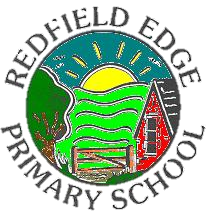 Name The Section
Name the section into which each of these numbers would go:
80,50,200,55
What is the largest 3 digit number that would fit in section A,C,D
Which section can never have any numbers in ? Why?
Describe the sort of number that would go into section C.
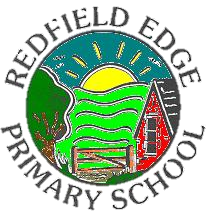 Different Calculations but Same Answers
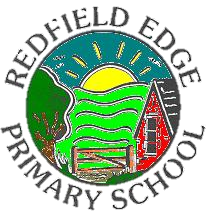 Divisible by 2
Divisible by 3
3. Using the divisibility tests, place each number in the Venn Diagram
What do you notice about the numbers in the parts where the circles overlap?
Divisible by 5
3. Using the divisibility tests, place each number in the Venn Diagram
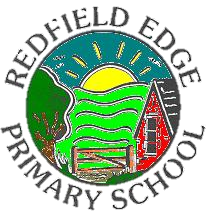 Multiples of 6
Divisible by 2
Divisible by 3
51
14
24
123
342
12
256
831
98
360
30
150
110
75
45
70
100
225
Multiples of 15
Multiples of 10
65
25
Multiples of 30
What do you notice about the numbers in the parts where the circles overlap?
125
Divisible by 5
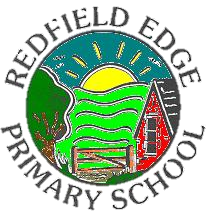 How to Teach Times TablesFinal ideas
Learn it with them

Joke about them – personal

drip drip drip
Growth Mindset
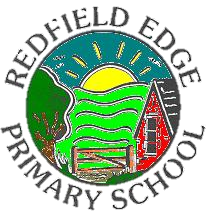 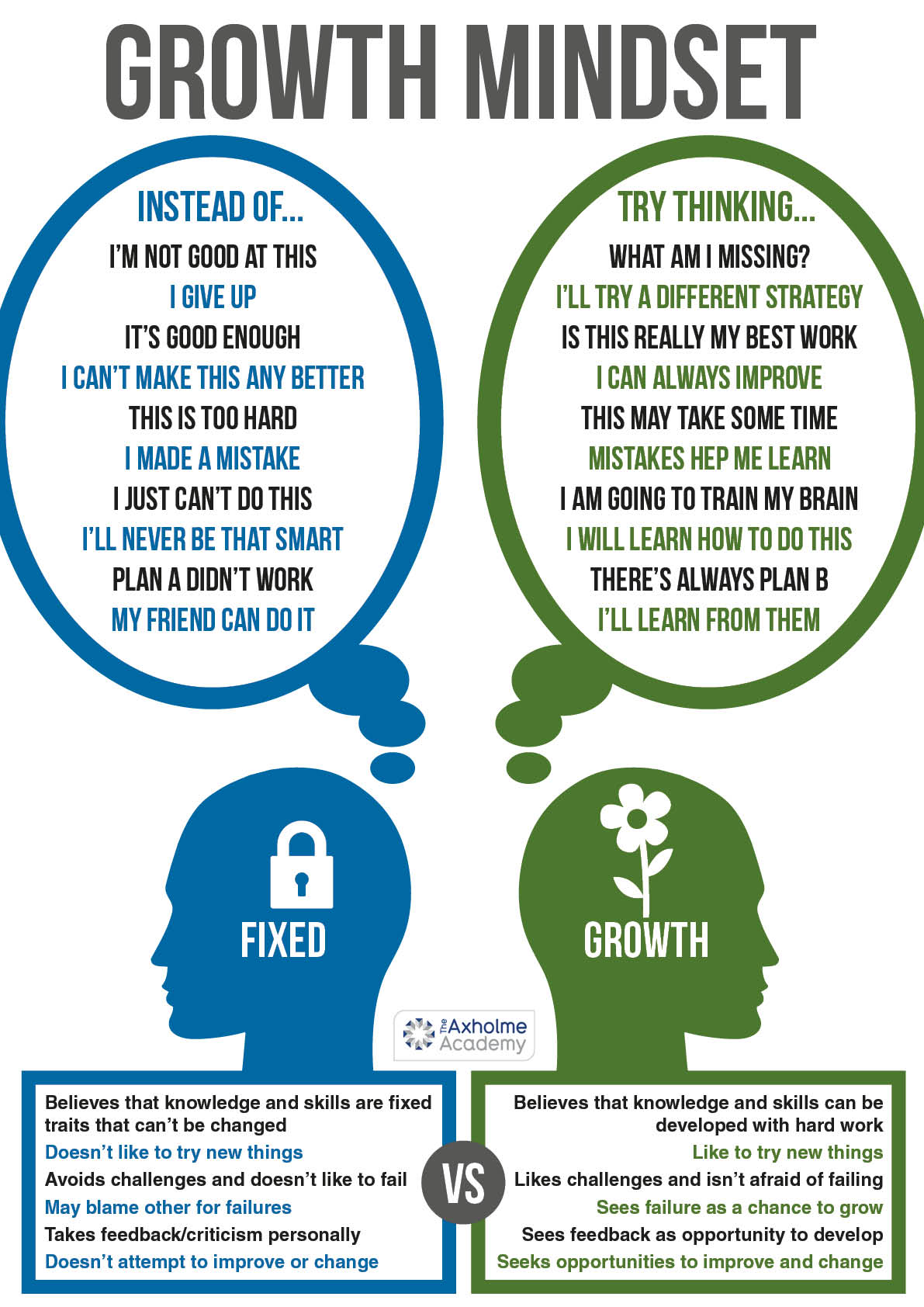 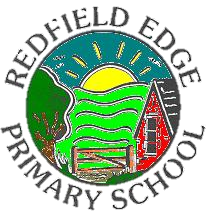 In Your Packs
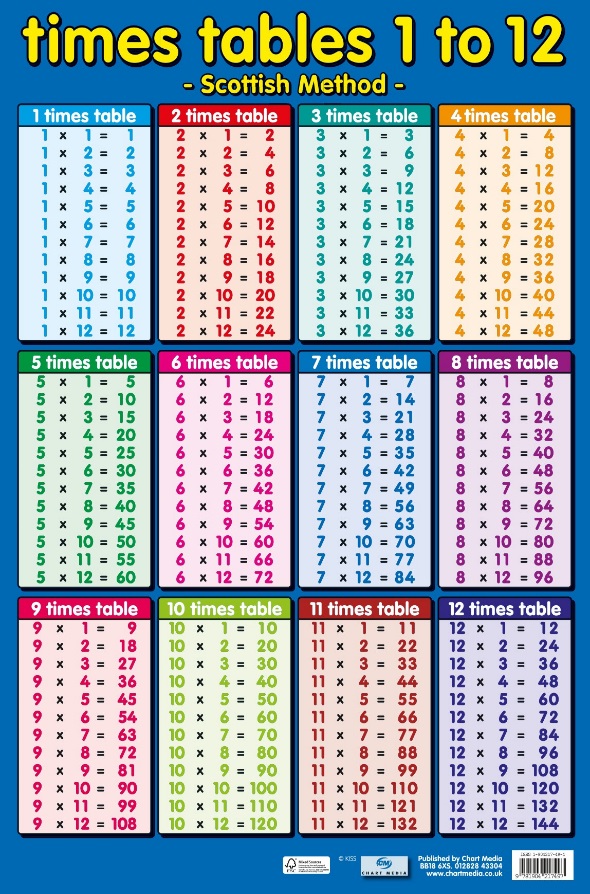 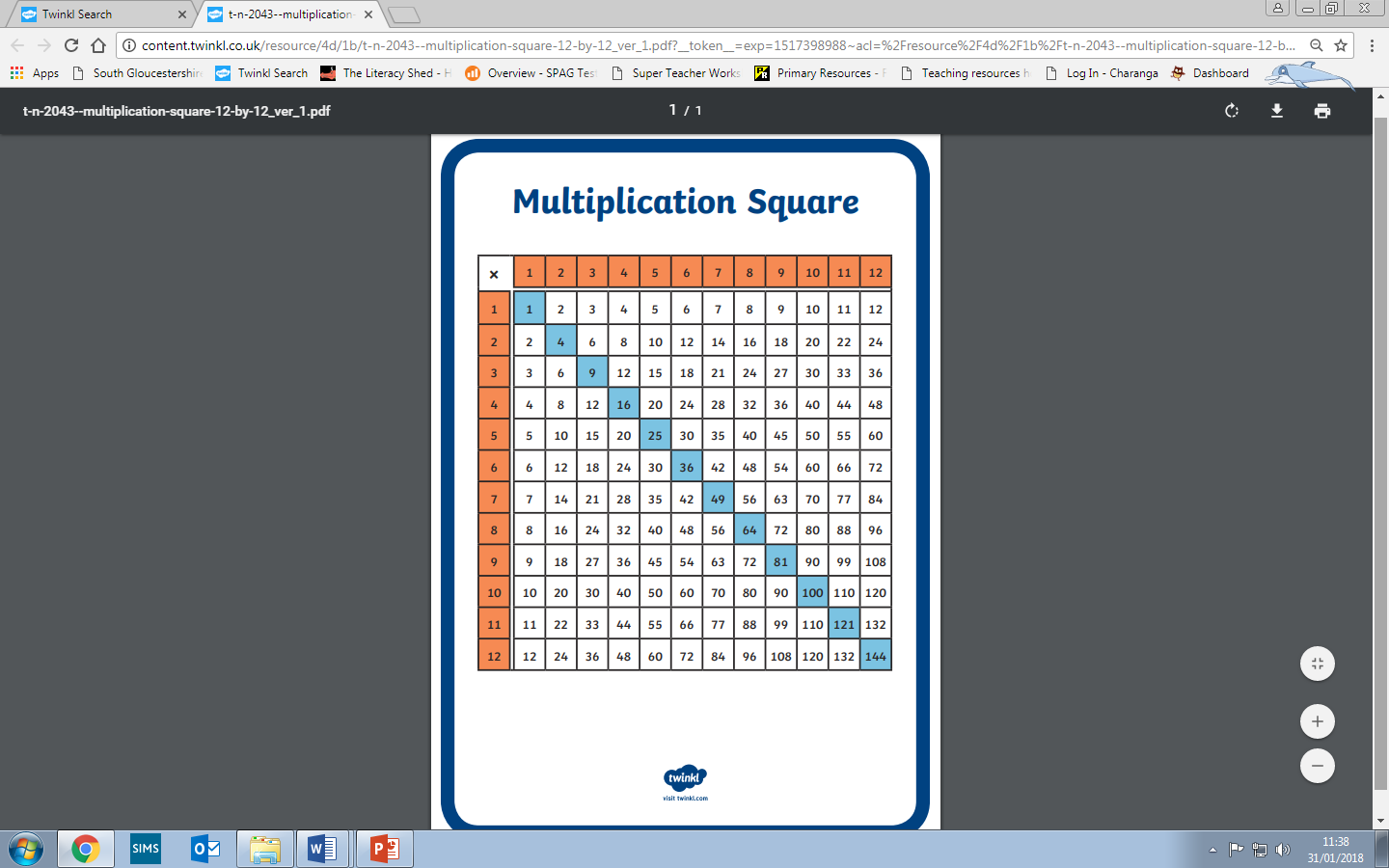 Times Table Poster
Multiplication Grid (filled)
Multiplication Grid (empty)
100 Square
White Board
White Board Pen
White Board Rubber
Array of Games
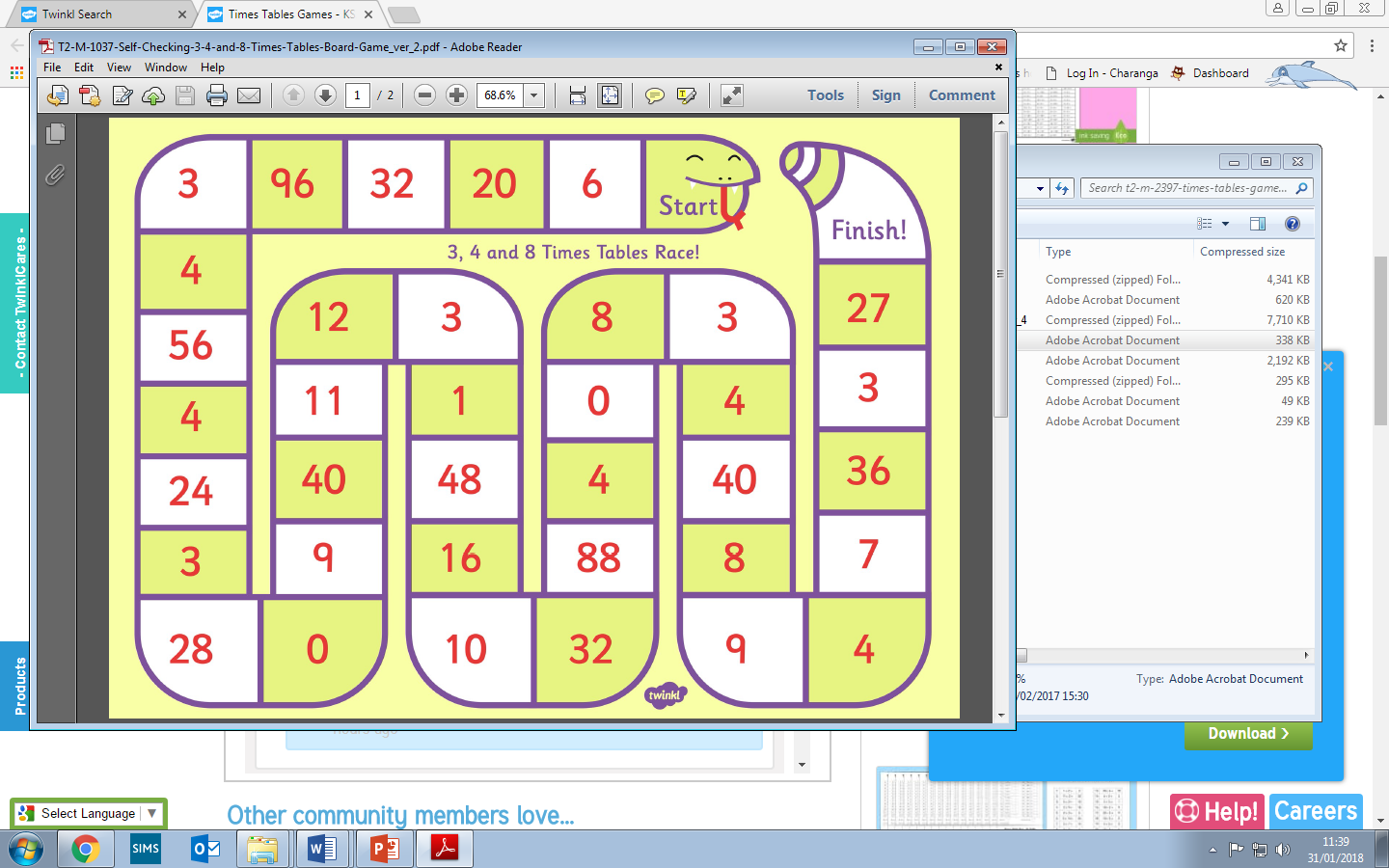 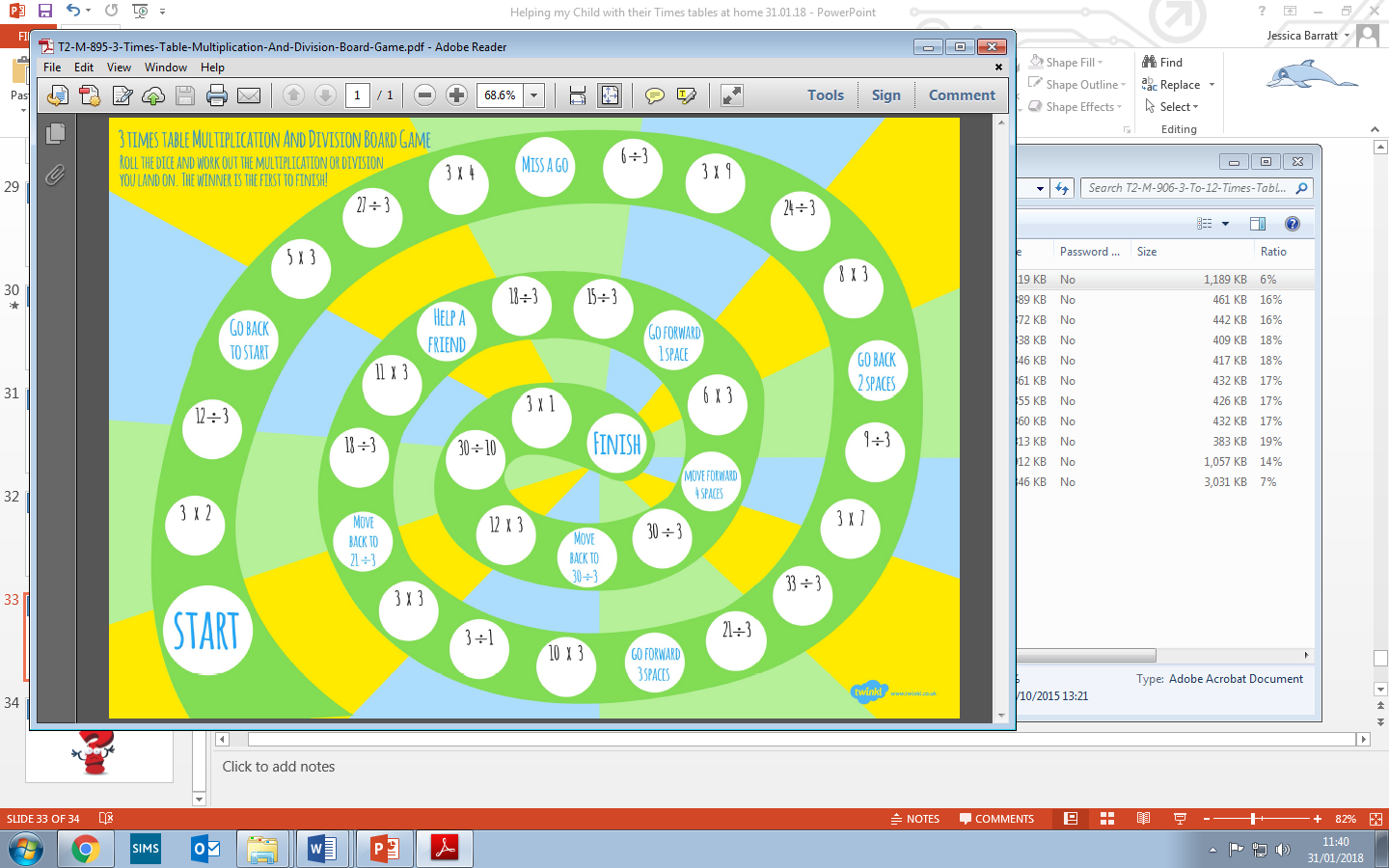 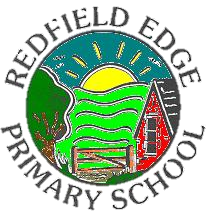 Questions and Feedback Forms
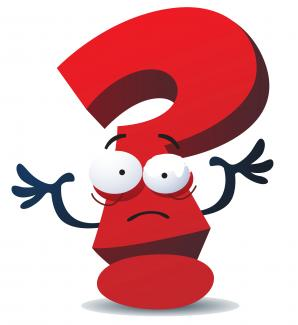